Евразийский Национальный университет им.Л.Н.Гумилева




Тема 1. 






Профессор кафедры «Финансы»
Жоламанова Макпал Токановна
makpalzh@mail.ru
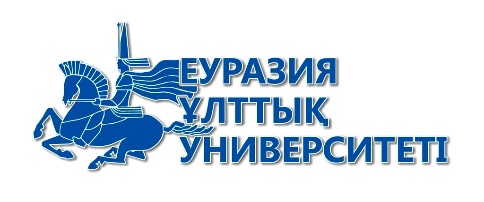 План лекции
Поставщики платежных услуг
Виды платежных услуг
Оказание платежных услуг

1. Поставщики платежных услуг
Национальный Банк Республики Казахстан для удобства регулирования рынка платежных услуг разработал «Критерии и способы определения значимых поставщиков платежных услуг»
Национальный Банк относит поставщиков платежных услуг к значимым поставщикам самостоятельно по итогам проведенного анализа рынка платежных услуг. В течение пяти рабочих дней в письменной форме уведомляет об этом поставщика платежных услуг и публикует указанные сведения на своем интернет-ресурсе
2. Виды платежных услуг
3. Оказание платежных услуг
Запрещается оказание на территории Республики Казахстан платежных услуг без соответствующей лицензии уполномоченного органа по регулированию, контролю и надзору финансового рынка и финансовых организаций или учетной регистрации в НБ РК.
Поставщик платежных услуг при оказании платежной услуги обеспечивает соблюдение следующих условий:
Благодарю за внимание!